字詞句打字系統
寵物打字  
學生端 系統說明手冊
打字訓練課程：基礎訓練
打字姿勢說明與鍵盤位置介紹
打字預備動作
正確姿勢

調整桌椅高度，穩穩坐下；腰部挺直，兩腳平穩踏地；身體可略為前傾，離鍵盤不可太遠，約保持20~30公分的距離。

上臂與手肘應靠近身體，要拱起手腕
3
鍵盤介紹
鍵盤上的注音符號位於每個按鍵的右上角
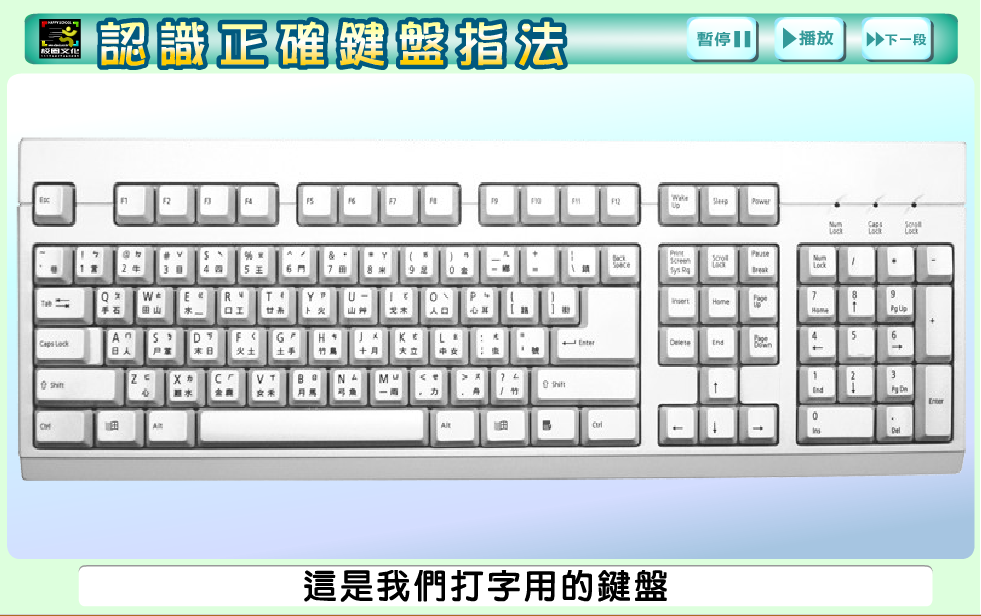 雙手平放
5
準備動作（一）：左、右手對準
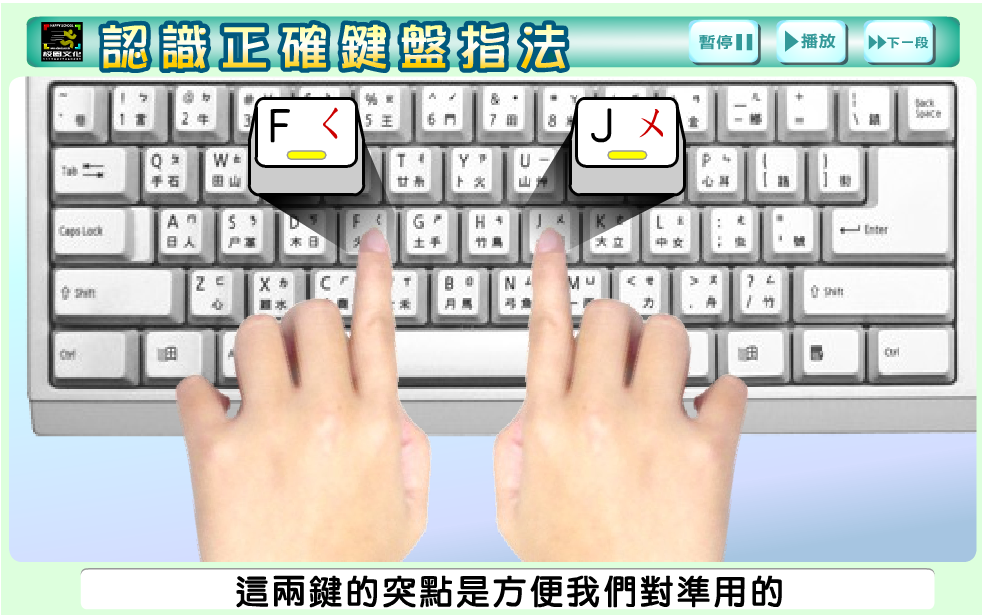 6
準備動作（二）：其他手指依序放
7
十指按鍵區域
8
按鍵區域：左手小指
9
按鍵區域：左手無名指
10
按鍵區域：左手中指
11
按鍵區域：左手食指
12
按鍵區域：雙手拇指
13
按鍵區域：右手食指
14
按鍵區域：右手中指
15
按鍵區域：右手無名指
16
按鍵區域：右手小指
17
正確的打字姿勢
18
如何打出一個國字？
第一步：拼讀
	例如：「我」的拼音為「ㄨㄛˇ」
第二步：輸入注音符號與聲調
	於鍵盤上依序輸入「ㄨ」、「ㄛ」、「 ˇ 」
聲調在哪裡？
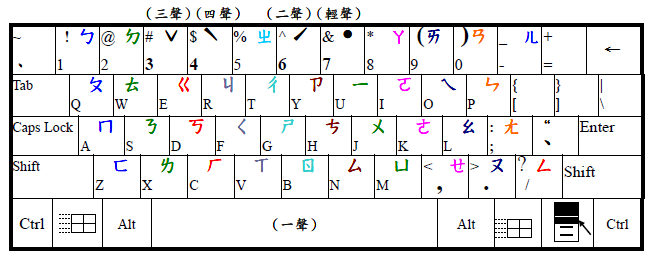 如果這個字是「一聲」的話，則按空白鍵(space)
如何打出一個國字？
第三步：選字
如果輸入拼音和聲調後出現的字不是你要字，就要進行選字
按「↓」，就會出現候選字單，然後用數字鍵或「 ↑」「↓」選到你要的字，然後按「Enter」確定
如果要改前面打錯的字，就用方向鍵「←」回到錯字的地方，然後按「↓」，就會出現候選字單
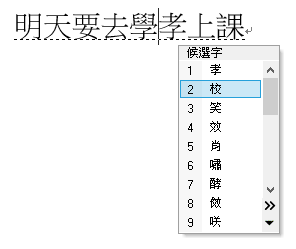 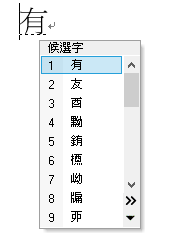 打字訓練課程：打字系統
寵物打字介紹與操作說明
明日星球：登入說明
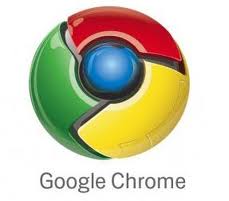 點選瀏覽器，開啟明日星球首頁
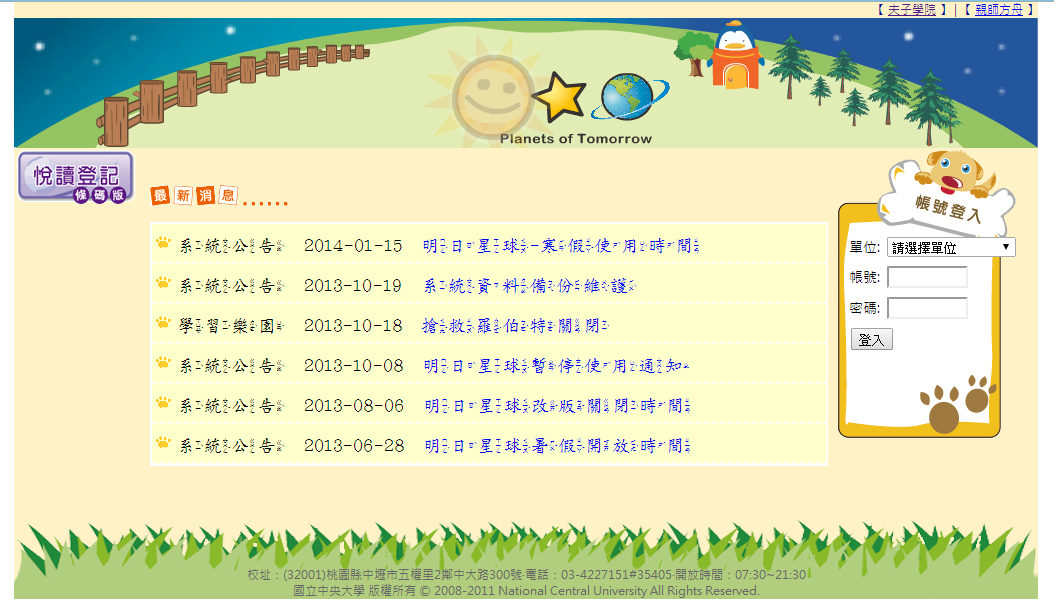 明日星球：帳號登入
步驟一：輸入「帳號」
[學校代碼]+[學號]


步驟二：輸入「密碼」
密碼卡設定之密碼


不用選擇「單位」
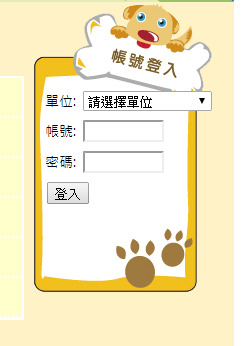 明日星球：登入後畫面
確定登入者身份：若不是，請立即「登出」後再重新登入
左列為可進行活動
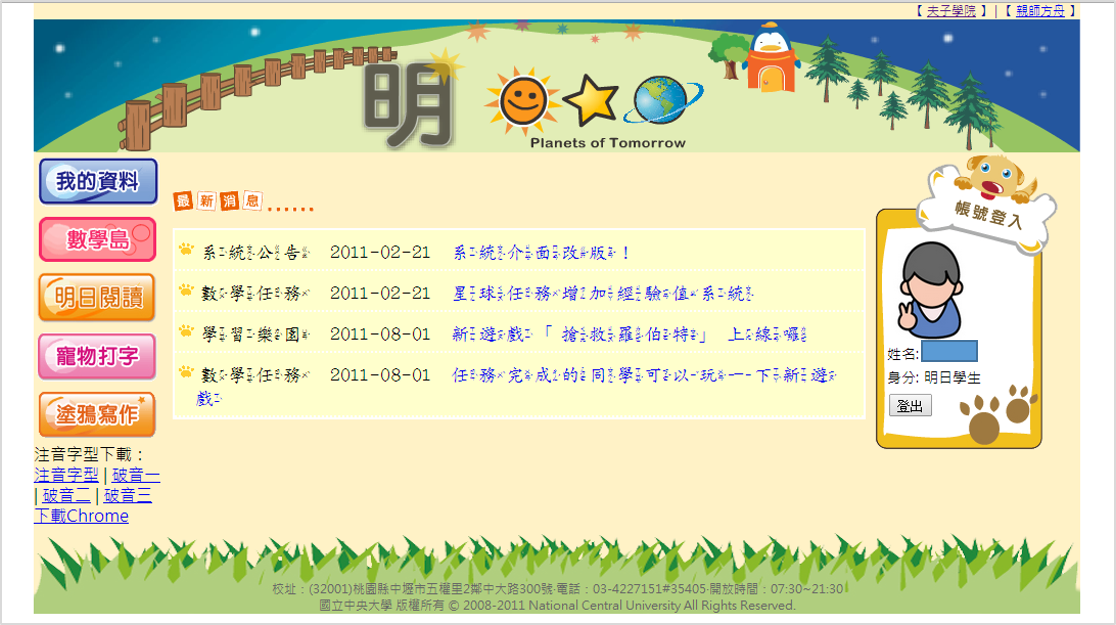 明日星球：寵物打字
開始打字練習
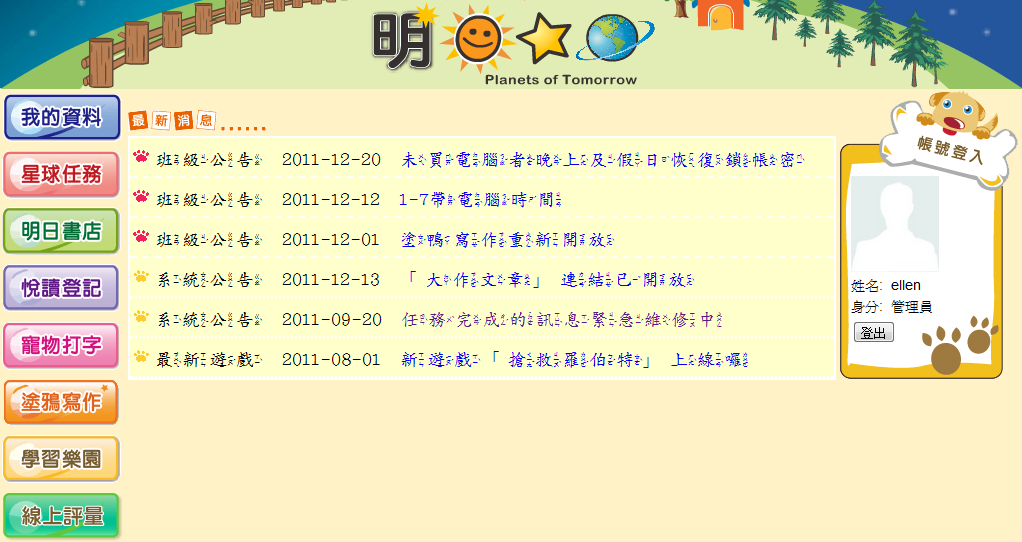 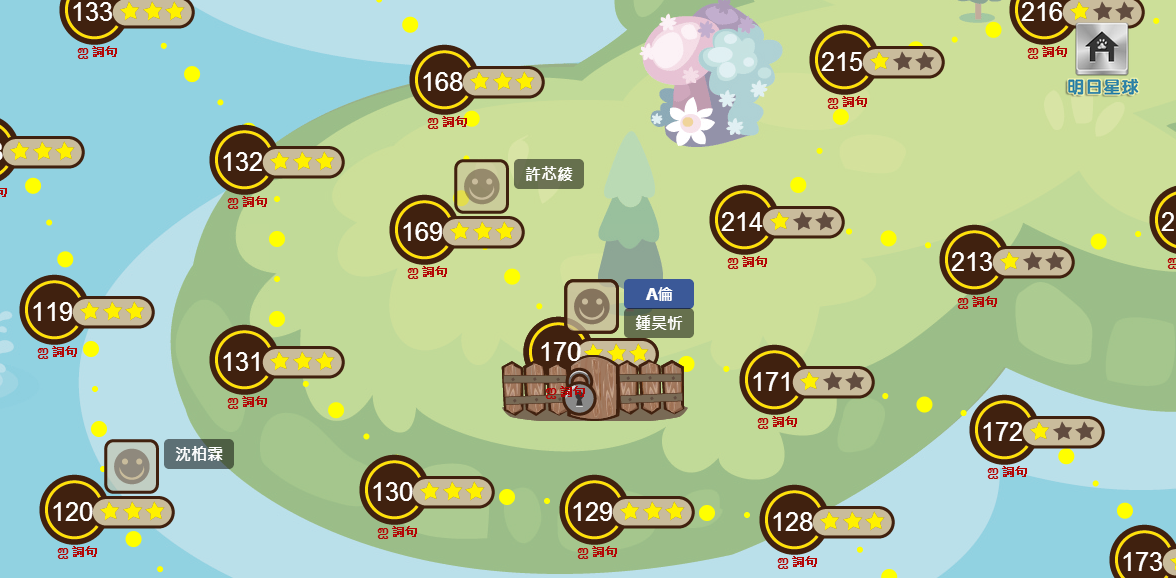 25
寵物打字：遊戲介紹
輔助學生進行中文打字練習
以闖關遊戲方式進行，共405關
循序漸近的練習：注音  國字  詞句  文章







練習原則：以每日持續練習為主，一天完成1至2關
寵物打字：地圖介面呈現說明
大地圖形式呈現，以拖拉畫面觀看整體關卡
地圖上顯示同學/好友進度
回到明日星球首頁
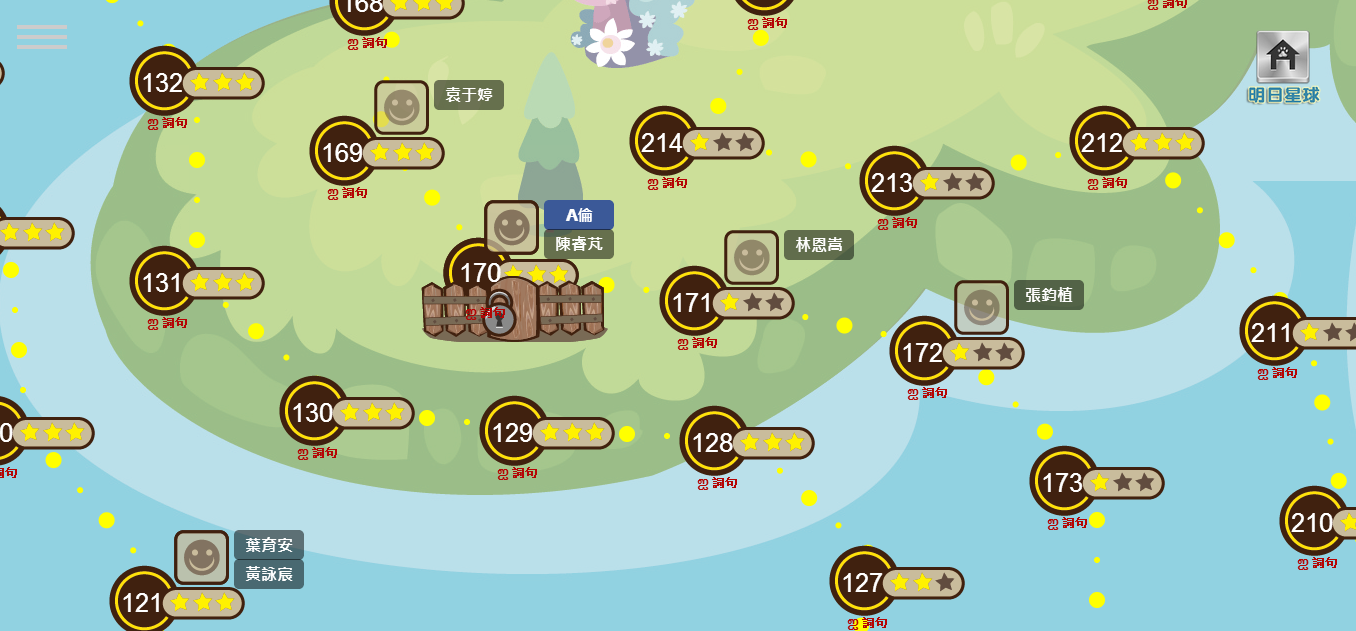 功能選單
個人/同學/好友進度顯示
關卡與星等記錄
寵物打字：關卡規則說明
總關卡數：405
關卡上鎖機制：必須過關，才可以開啟下一關
以星等紀錄學生於各關卡的成績資訊
同一關卡，學生可取得一至三顆不等的星星數
取得星星，即代表過關
關卡上記錄的星等為學生所有挑戰中的最佳成績
卡關機制：
特殊關卡中，學生於此關卡之前累計的星星數量必須超過卡關限制，方可繼續挑戰
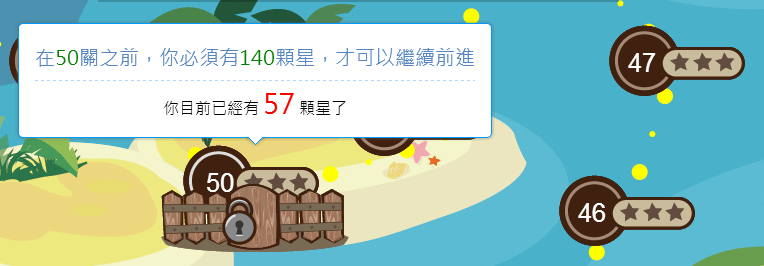 寵物打字：詳細星等規則
取得一顆星的條件為過關的最低標準。
寵物打字：打字速度標準
打字速度為一分鐘可輸入之文字數，單位記為 字/分
計算方式：正確字數/練習時間(秒)*60
關卡標準對應其教材難度
寵物打字：卡關機制說明
在指定關卡，學生必須收集特定星星數，方可繼續挑戰
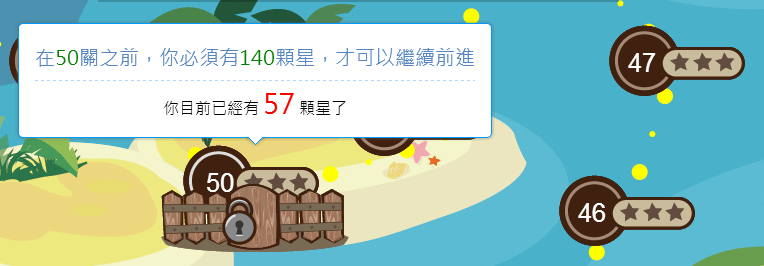 關卡上閘門關閉表示「尚未達到過關標準」
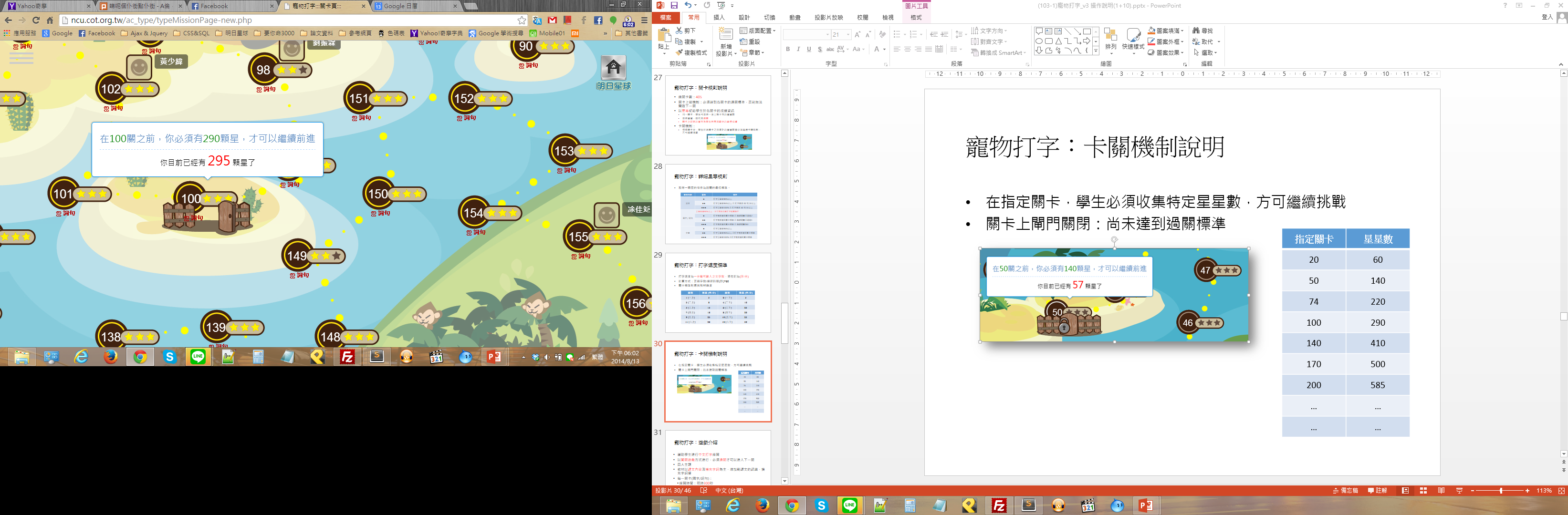 關卡上閘門開啟表示「已經達到過關標準」
寵物打字：注音打字
音效、手形指示、虛擬鍵盤功能開關
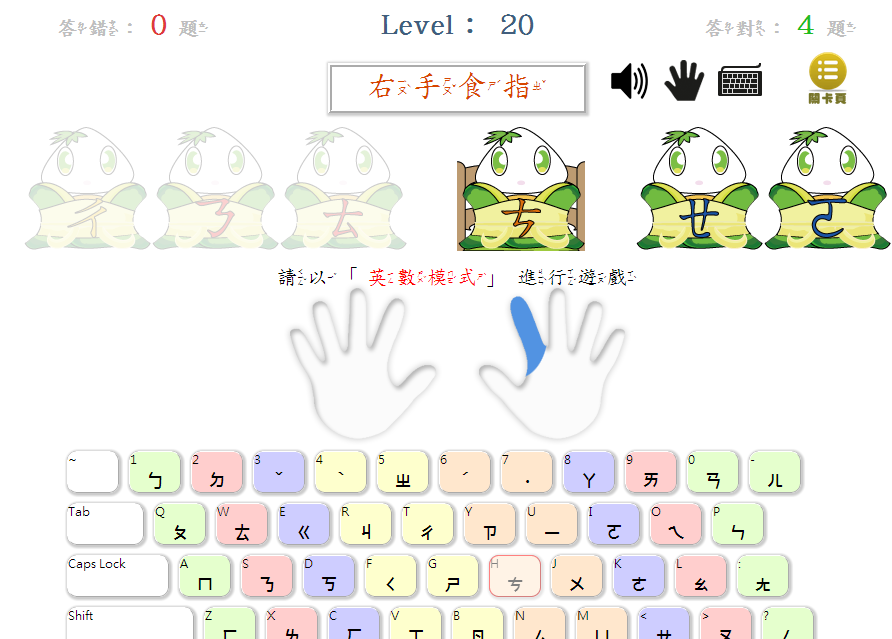 指法說明文字指引
手形指示
虛擬鍵盤
寵物打字：國字/詞句打字
練習時間：限時300秒
必須答對，才可以繼續下一題  不可跳過不答
包含標點符號輸入訓練
基本標點符號輸入



頁面下方自動產生輸入提示

教材預習功能
提示購買功能
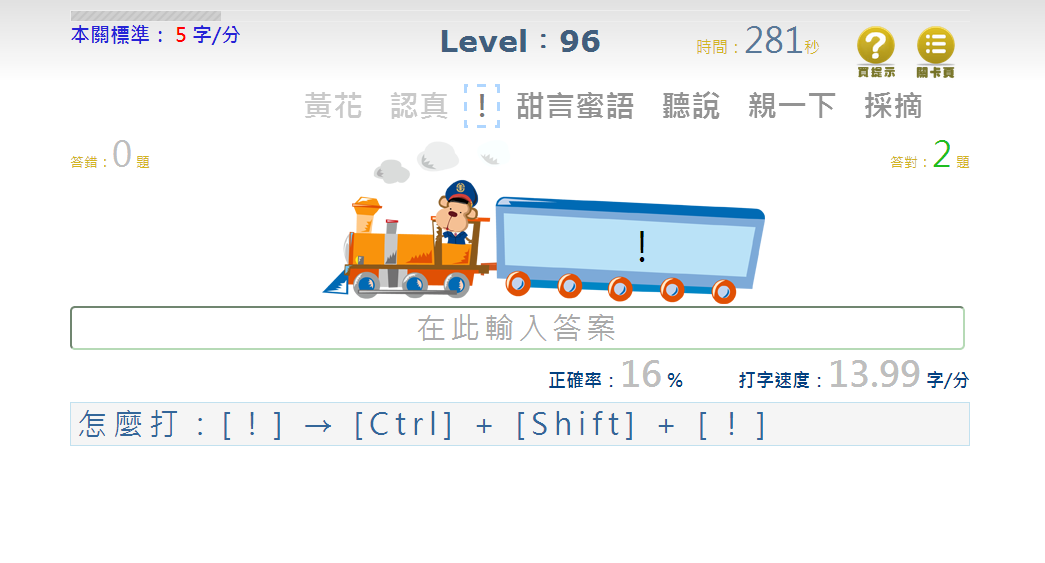 自動產生輸入方式提示
寵物打字：教材預習
以教材預覽提升學生對教材的熟悉度
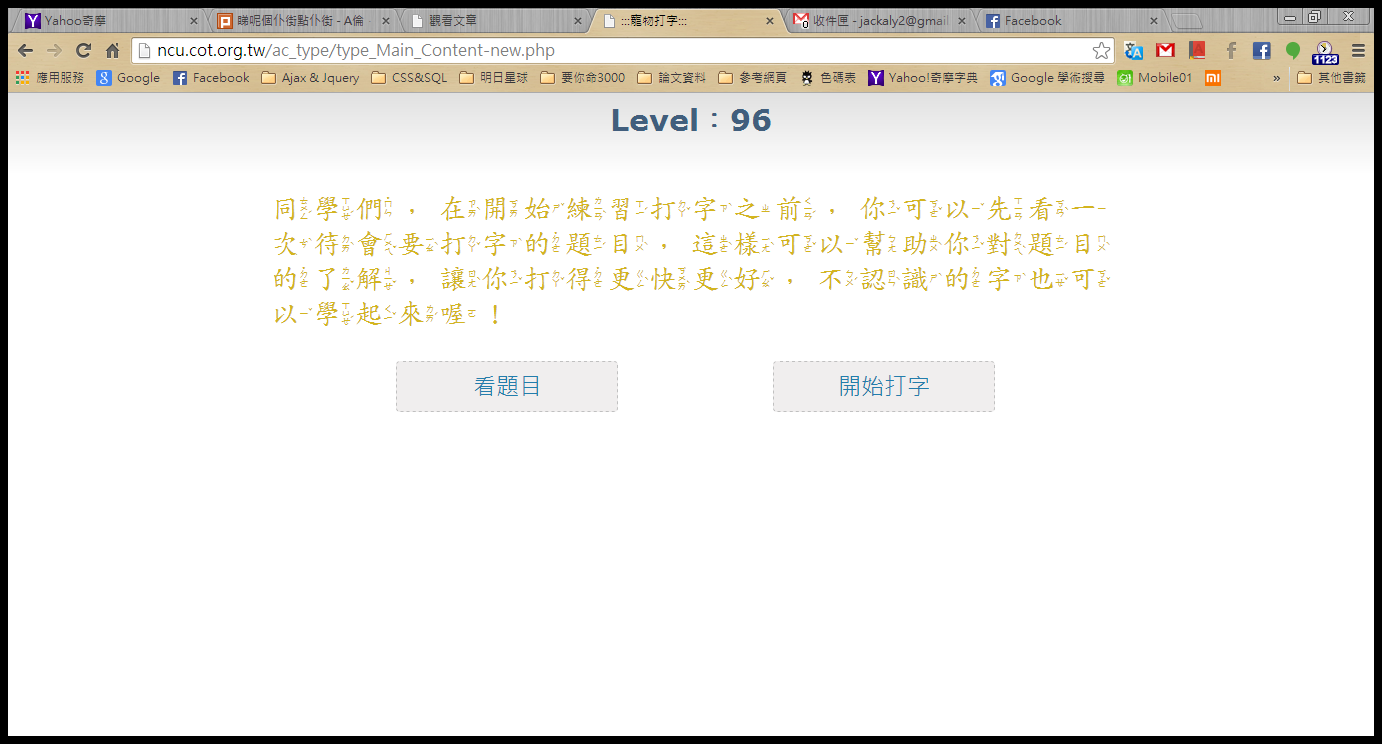 選擇觀看題目
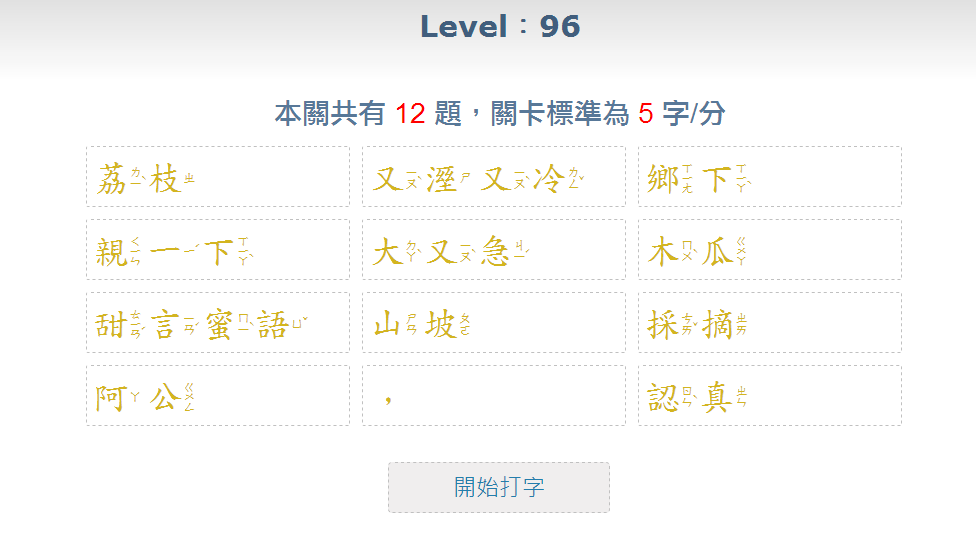 寵物打字：購買提示
學生遇到不會拼讀的生字，可以購買提示（注音顯示）
點選購買提示
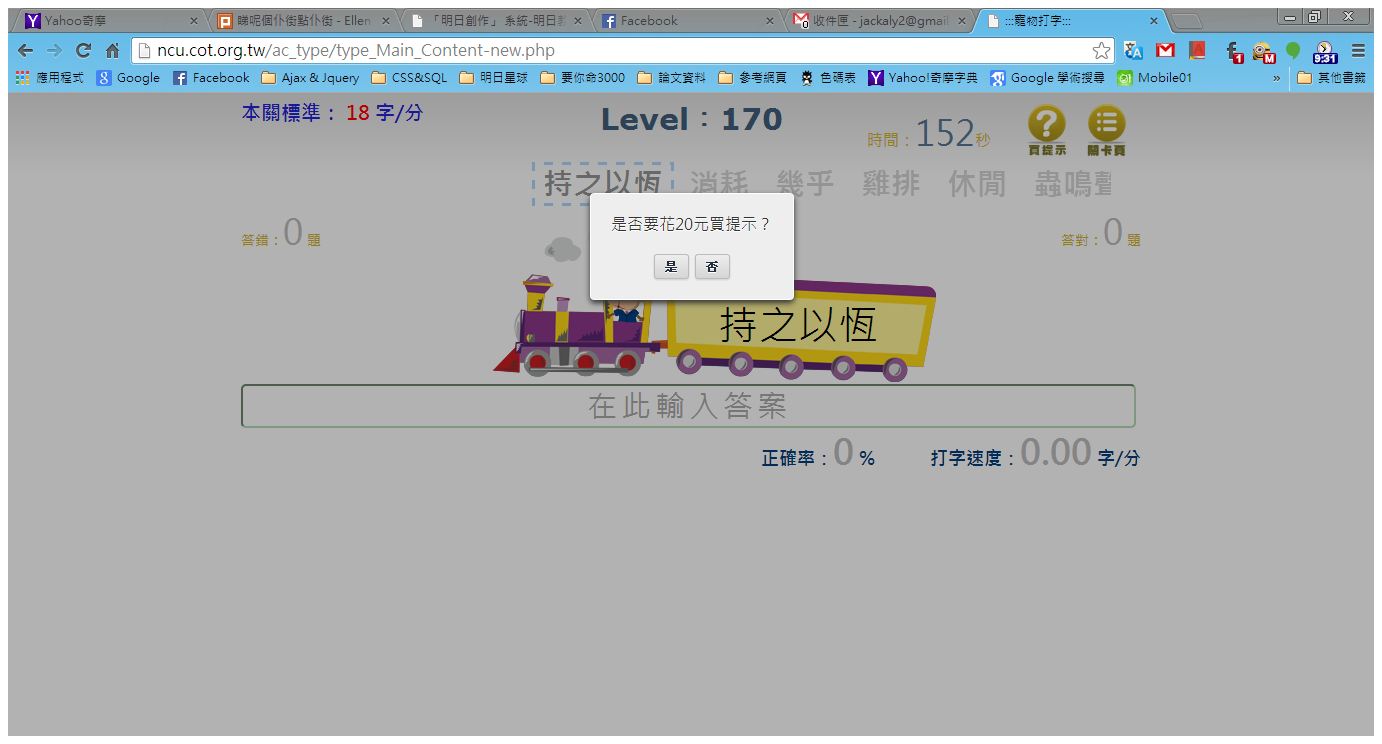 是否花錢購買？
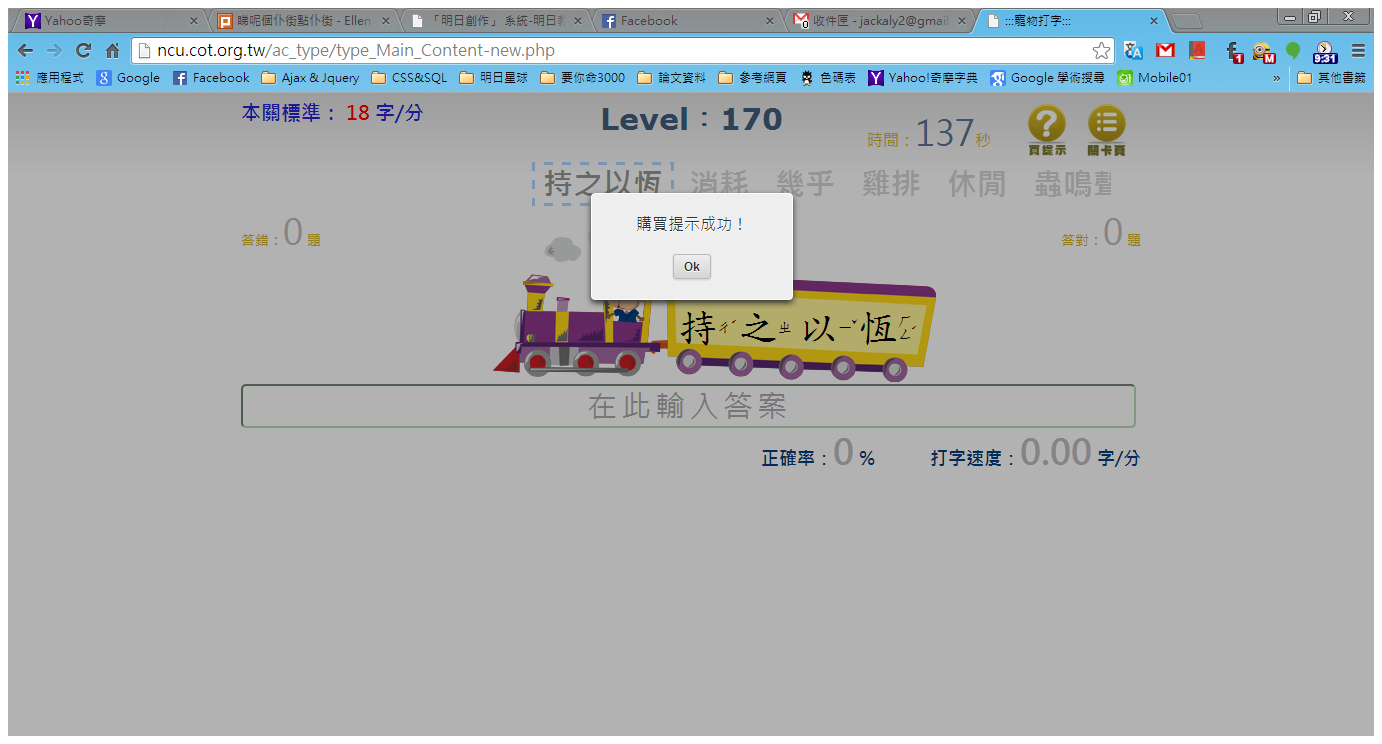 提示購買成功
國字/詞句打字
練習時間：限時300秒
必須答對，才可以繼續下一題  不可跳過不答
包含標點符號輸入訓練
倒數計時
關卡標準
關卡數
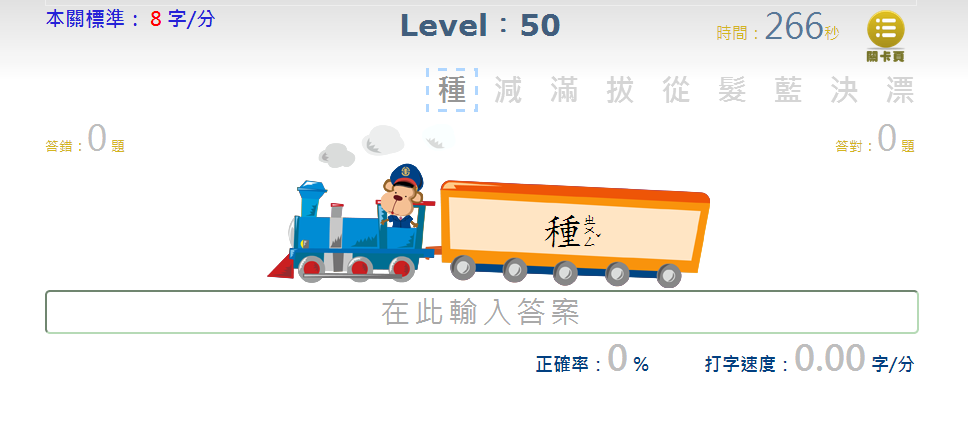 題目列
打字相關資訊
成績結算
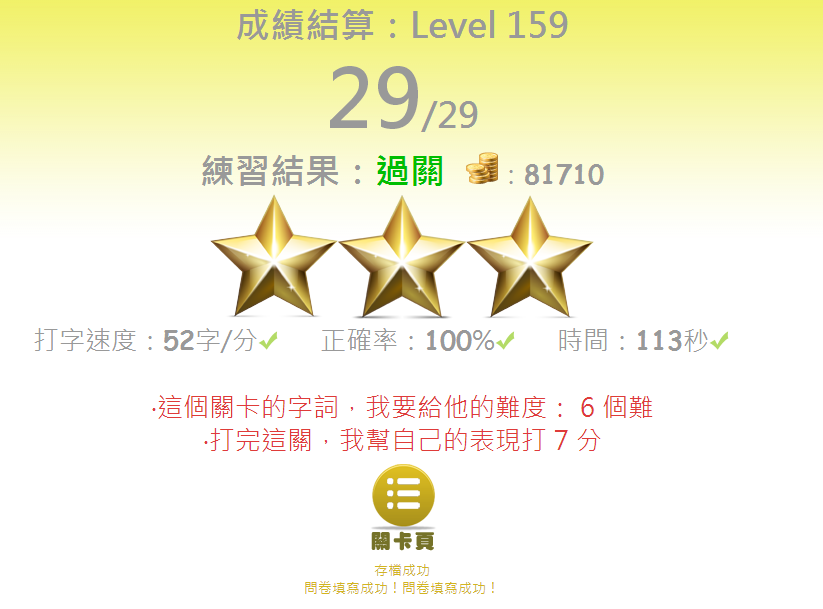 關卡資訊
正確題數
練習結果
星等
主要打字成績
打字速度
正確率
時間
簡易問卷填寫
回到關卡頁
存檔資訊
代表學生成績已被記錄
若未顯示「存檔成功」，請確認網路狀態是否正常